Gunpowder River Woody Debris
Bunker Hill Road to Falls Road
Distance ≈ 1.5mi. (2.4 km)
March 15, 2011
Continuous photo inventory of woody debris
GPS recorded route
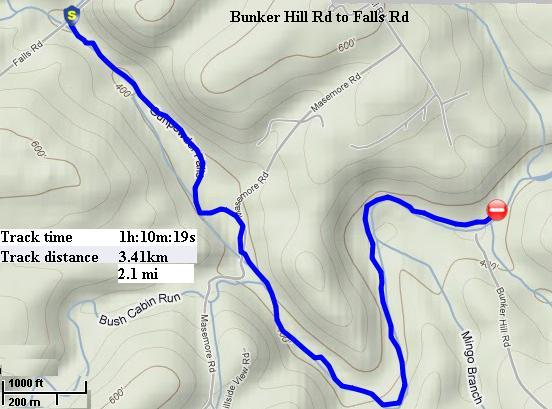 Flow
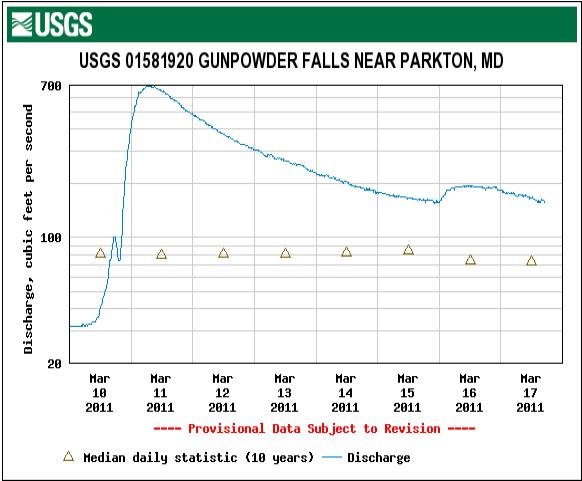 Station 1Start
[Speaker Notes: Across from Camp Woods but down stream from the climbing wall.]
Station 2
Station 3
Station 4
Station 5
Station 6
Station 7a
Station 7b
Strong current on blind bend.
[Speaker Notes: Fun for experienced paddlers, hazardous for the inexperienced.
Often the location of troublesome fallen trees.]
Station 8
Station 9a
[Speaker Notes: River right is only available at high flows.]
Station 9b
A favorite of fishermen.
[Speaker Notes: The large eddy is used by many fishermen.]
Station 10
Station 11a
This log jam has been in place since at least May 2009.
[Speaker Notes: No easy portage without damage to banks.  
Has a strong under current.
Has force hikers and fishermen to cut a new trail due to the eroding and undercut bank.]
Station 11b
North Trail erosion due to log dam.
Station 11c
Station 12a
Tree pushed from main stream.
Station 12b
Station 13
Station 14
Masemore Rd Bridge
Station 15
South Trail cleared and logs pushed into river.
Station 16
Station 17a
Station 17b
Station 20
Contact Information
Charles Hihn
18426 Gunpowder Rd
Hampstead, MD 21074

buddyh@hiventures.com
410-374-4164